Increasing Leadership Abilities of Classroom Teachers
Richard Feistman, Ph.D.
 Evaluation 2019: Paths to the Future of Evaluation: Contribution, Leadership, and Renewal 
November 14, 2019
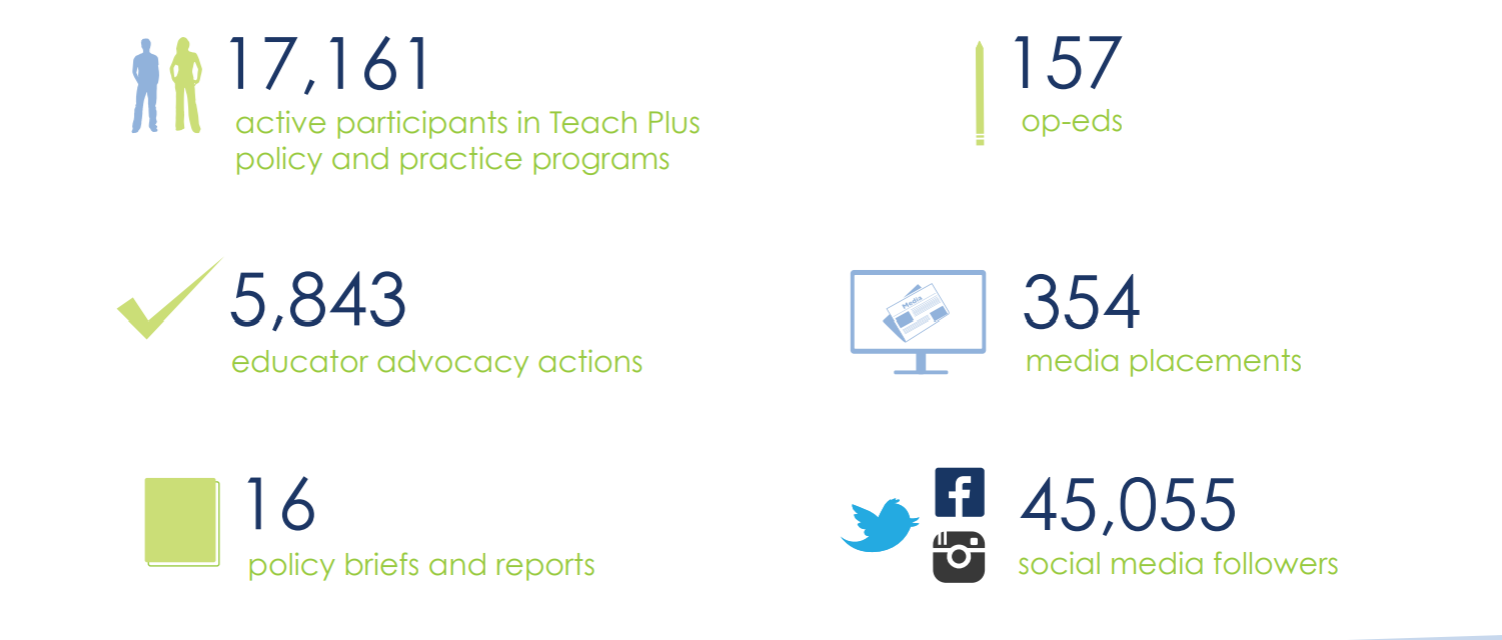 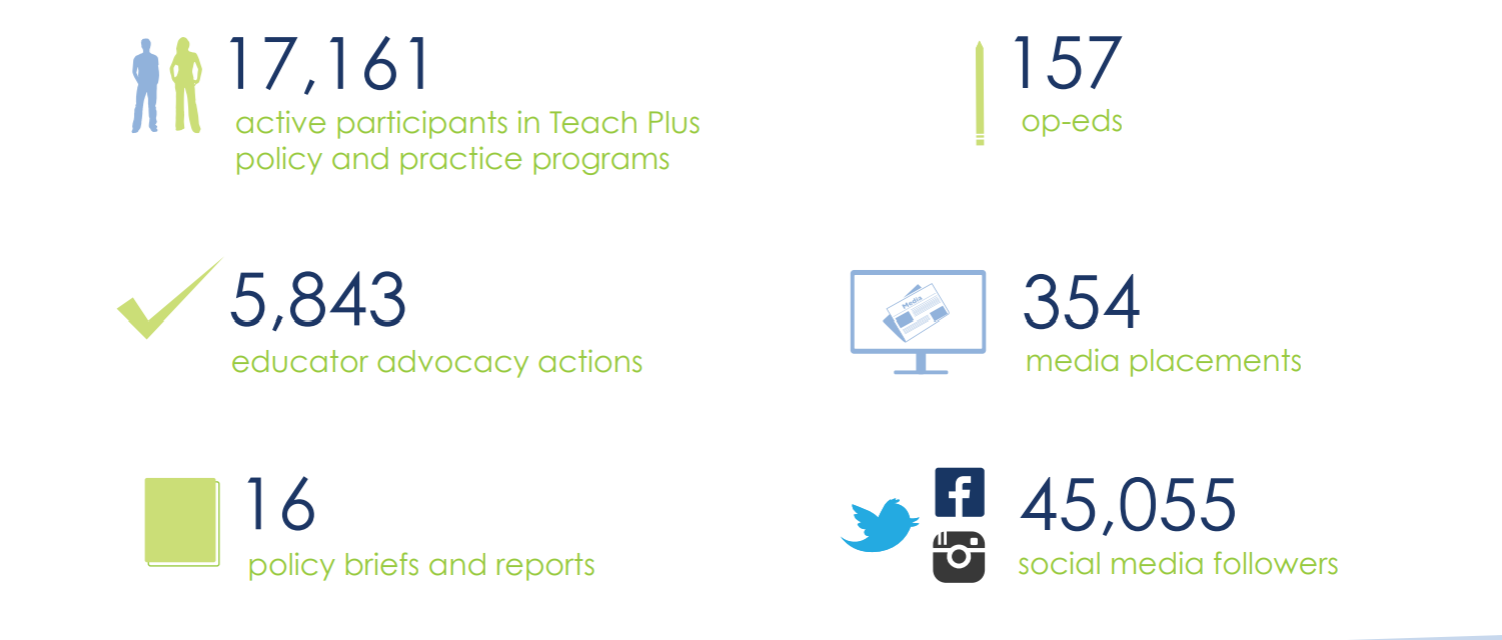 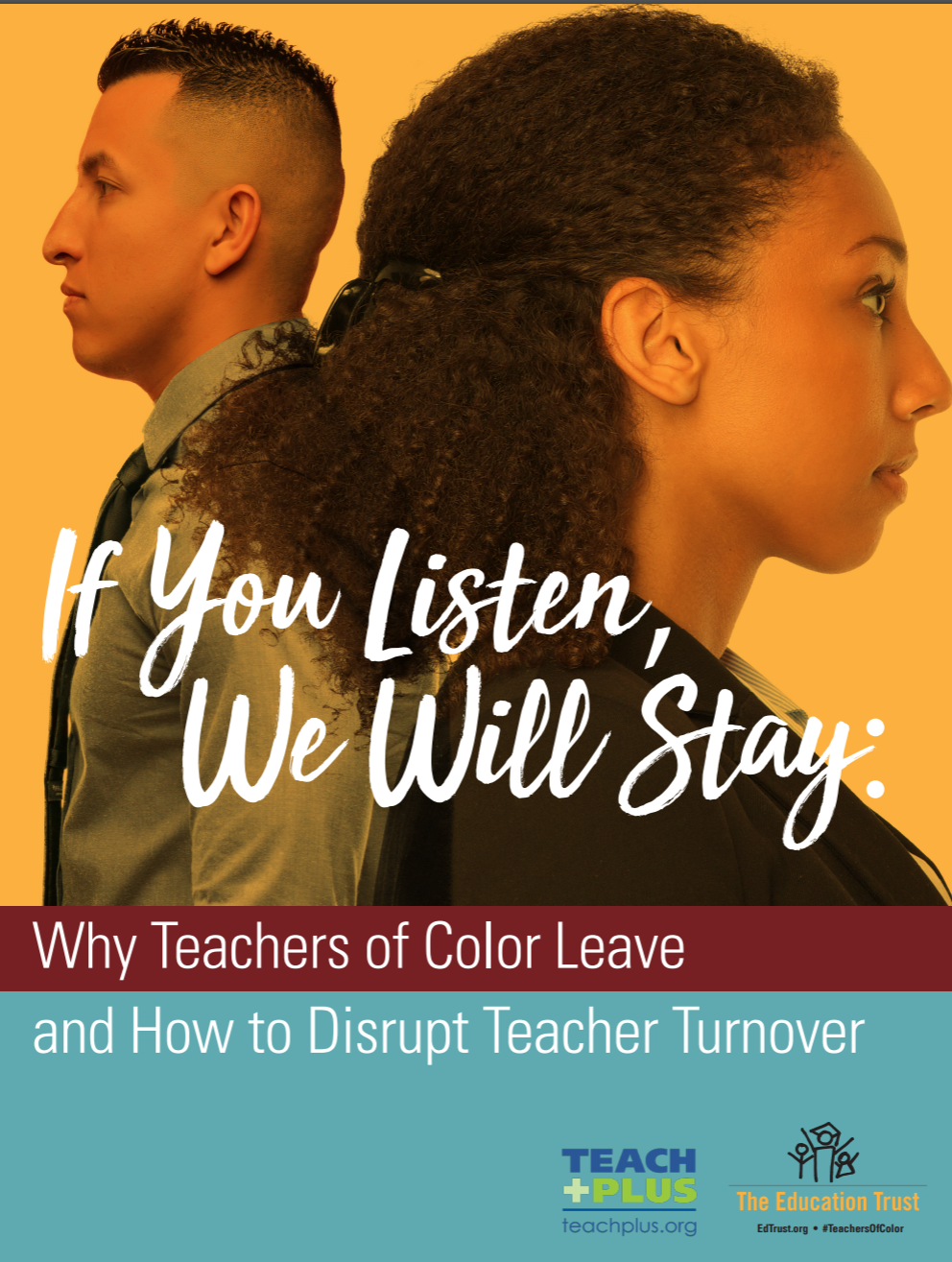 Teacher Leadership
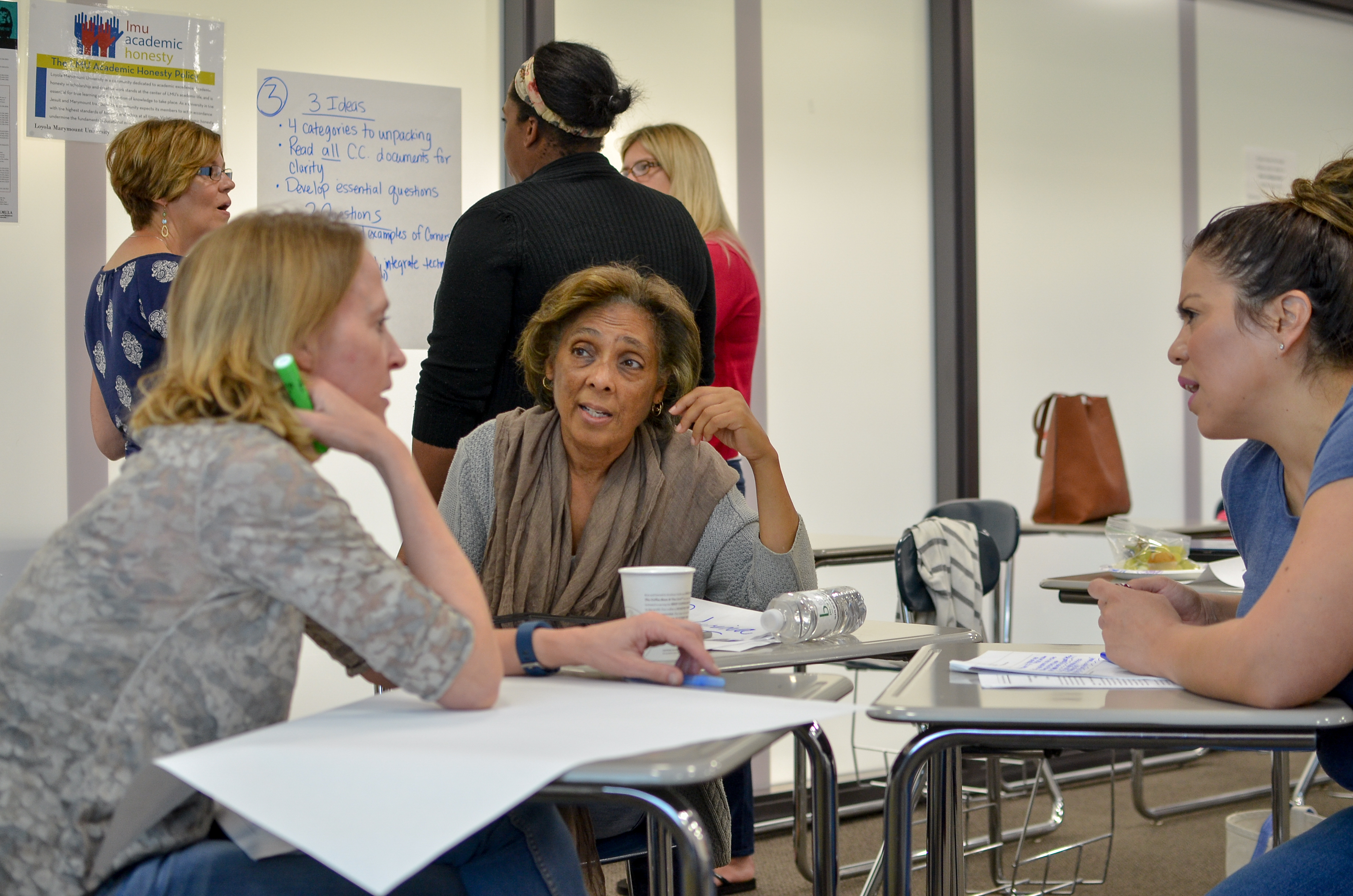 Teacher Leadership and Adults
Makes a positive difference in:
Teacher leader efficacy (York-Barr & Duke, 2004), 
Teacher leaders’ own instructional practices 
                                                               (Poekert et al., 2016) 
The practices of the teachers they support 
                                                    (Gigante & Firestone, 2008) 
School culture affecting all teachers and students    
                                                   (Wenner & Campbell, 2017)
Engaging in leadership experiences
Increased self-efficacy about their:
Abilities to lead peers
Abilities to achieve greater professional satisfaction, 

Both can contribute to increased teacher retention 
                                                                                 							        (Natale et al., 2016)
Peer Teachers
Appreciate learning from their colleagues through teacher-led professional development, and value that the expertise is from within their schools (Carpenter & Sherretz, 2012).
Teacher Leadership and Students
A seminal review covering two decades of teacher leadership research found that scholarship on teacher leader impact on student learning and achievement is lean (Wenner & Campbell, 2017). 

Though indirectly seems to have a positive effect on student outcomes via other school level factors (Louis et al., 2010). 

In sum, the full relationships between teacher leadership what it influences is still unclear.
Current Study
Program Evaluation of the ‘Change Agent’ Teacher Leadership Program. 

Change Agent Program

Sample: 
45 Teacher Leaders across two states engaged in a year long-program that sought to improve their overall status as a “Change Agent”.
Change Agents
Working with Teach Plus Leadership Coaches, each Change Agent sets goals to drive their leadership development and progress towards the overall goal of their projects:
An aligned practice change goal (addressing specific adult practices that directly affect young children’s learning); 
An aligned child readiness goal (addressing the children the project will directly affect);
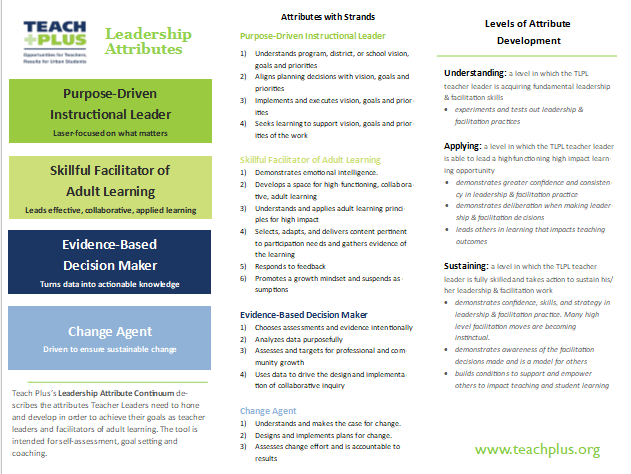 Measures
Leadership Growth and Goals
Average Growth in leadership was 33% increase  
							(Range: 0% to 58%)
End of Year Leadership Skills average at 86/100 										(Range 41-100)
Results
Using logistic regression, we found that Teacher Leader’s level of being a “Change Agent” predicted the liklihood of peer teachers to meet their SMART goals. The model was statistically significant (Chi-sq =7.04, .008) and predicted the dependent variable 77.4% of the time.  

Interestingly, level of being a Change Agent did not have a statistically significant relationship with achieving student goals.
Value
Peer Teachers leadership appear to be a valuable resource to their peers.

Less clear on student outcomes – though intensity might be an issue. 

Tips for the field:
Cleaning and analyzing data of related programs across different sites.
Thank You!Richard Feistman, Ph.D.National Director of EvaluationTeach Plusrfeistman@teachplus.org(603) 767-2764